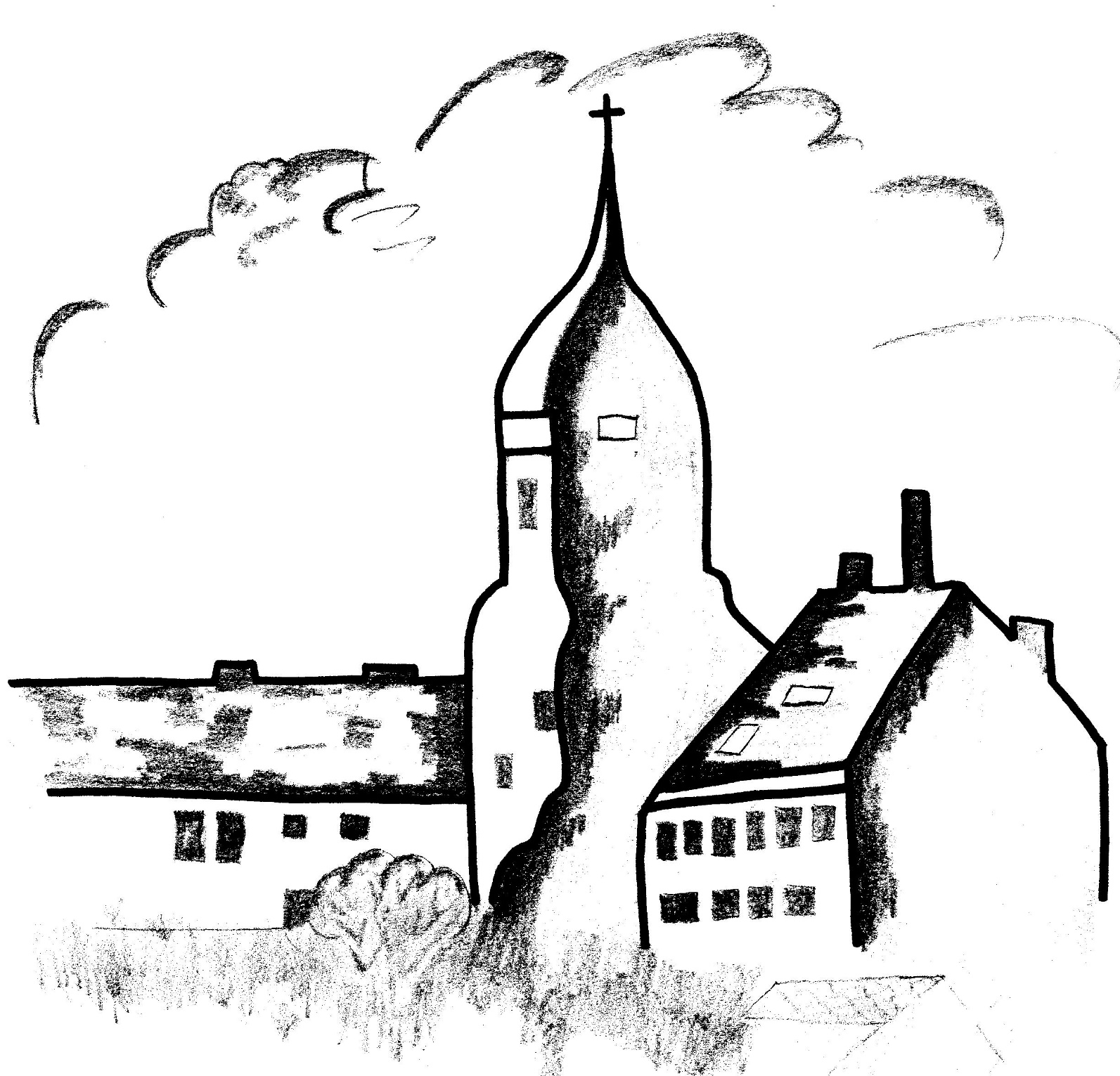 Förderverein der 
Christophorusschule 
Droyßig e.V.
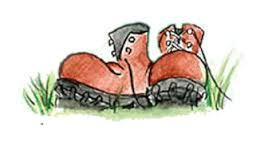 Der Förderverein lädt ein!
Zur 1. jährlichen gemeinsamen Wanderung mit 
Anschließendem Picknick im Pfarrgarten   
Wann?  Samstag, 29.04.2017
Wo?      10:00 Uhr Treffen im Schulhof des CJD
Lustige und spannende Wanderung in und um Droyßig, mit anschließenden gemütlichem Picknick durch Allerlei buntes aus den kulinarischen Beiträgen der Teilnehmer
Wie?